Digital Literacy for the 21st Century
Session II – Digital Computing Deviceshttp://www.profburnett.com
Outline
Technical Terms, Jargon, Acronyms, and Abbreviations
Digital Computing Devices & Networks
What are Digital Computing Devices 
What are the Main Components of Digital Computing Devices 
What are the Main Components of Computer Hardware
Student Exercise 1
What are the Types of Computer Software 
Student Exercise 2
What is a Digital Network 
What are the Main Components of a Wired Network 
What are the Main Components of a Wireless Network 
What is the difference between Telecommunication Wireless and Computer Wireless Networks 
Student Exercise 3
10/10/2018
Copyright © Carl M. Burnett
2
Student Questions
Mike Feuerstein
Q1 – How to understand different technologies to use them more effectively. - Session I - VI
Q2 – Learn about the range of digital technologies and what they can do. - Session I - VI
Dennis Thornton
Q1 – Is digital technology the end game? – Session I – VI
Q2 – Difference between WiFi and mobile networks? – Session II & III
Yvette Lamb
Q1 – How is it (possible) that a range of devices (phone, computer, etc.) can connect and “know” how to work together.  - Session II & III
Q2 – Is there a key skill to master to understand digital technology? - Session I - VI
Q3 – Will artificial intelligence “replace” human intelligence? - Session I
10/10/2018
Copyright © Carl M. Burnett
3
Student Questions
Ken Lechter
Q1 – What actually happens when you turn on a computer. - Session II
Karen Lechter
Q1 – How do I keep up with all the constant change in the digital world? - Session I - VI
Q2 – Will it become easier to use digital technology in the future or will things change too fast? - Session I - VI
Q3 – Is it hopeless for me to expect to be digitally literate as time goes on? - Session I - VI
10/10/2018
Copyright © Carl M. Burnett
4
What are Digital Computing Devices?
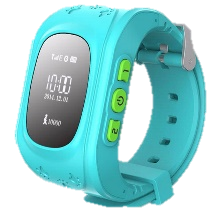 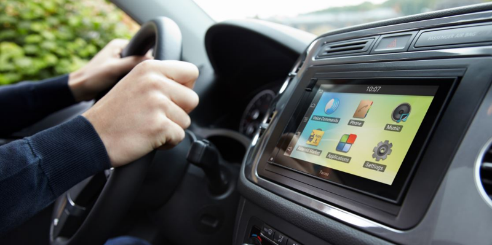 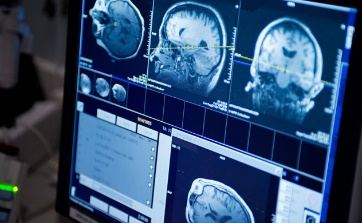 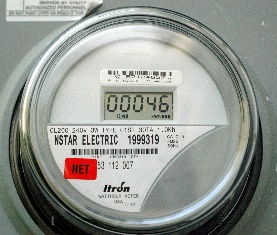 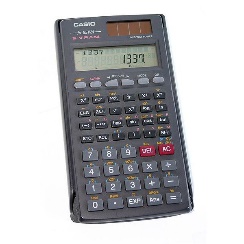 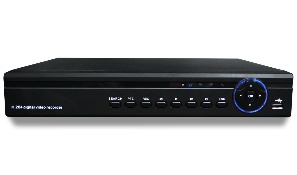 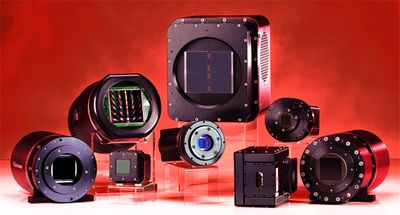 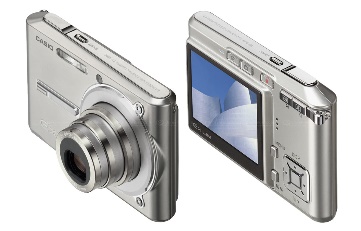 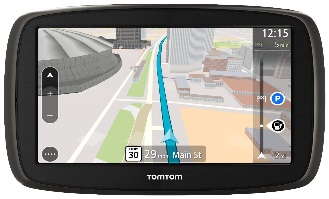 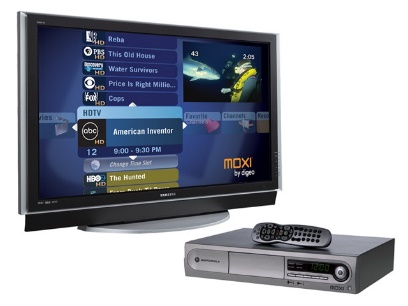 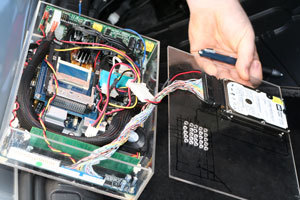 10/10/2018
Copyright © Carl M. Burnett
5
What are the Main Components of Digital Computing Devices?
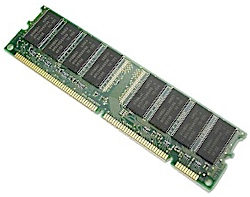 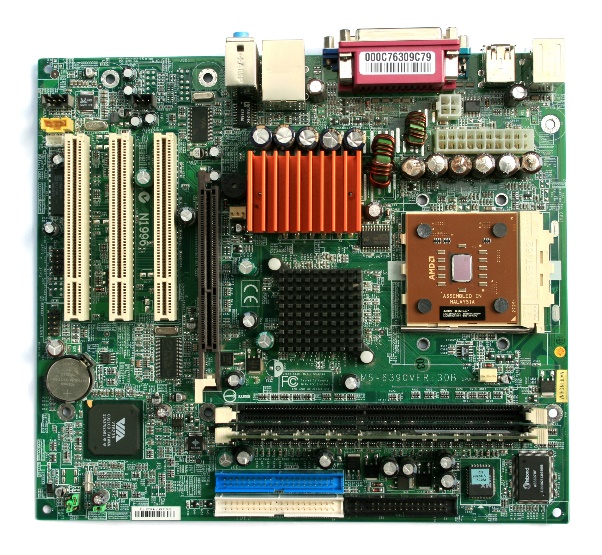 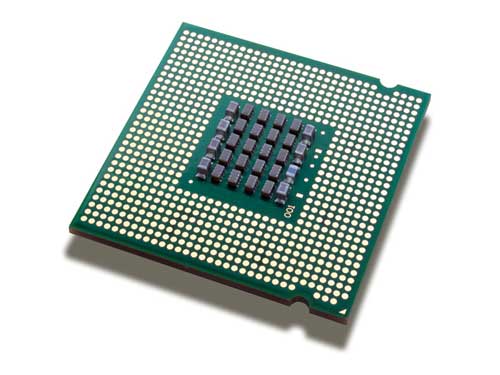 Random Access Memory
(RAM)
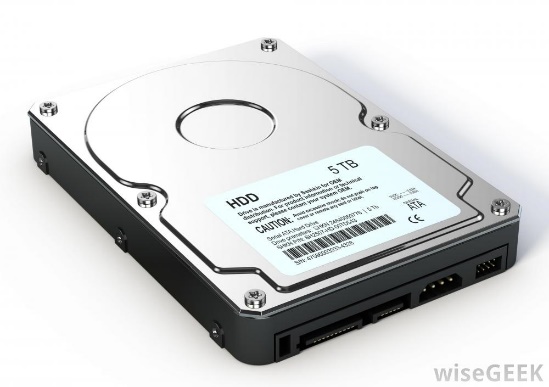 Central Processing Unit
(CPU)
Motherboard
Storage Device
10/10/2018
Copyright © Carl M. Burnett
6
What are the Main Components of Computer Hardware?
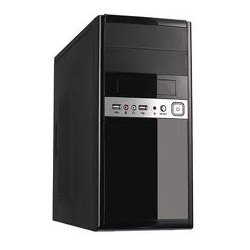 Peripherals
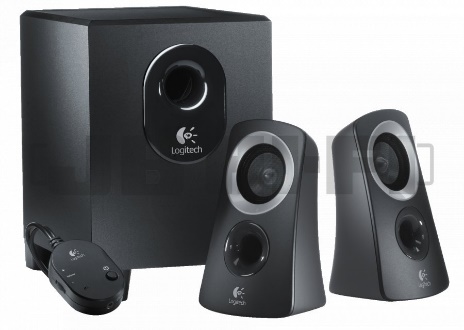 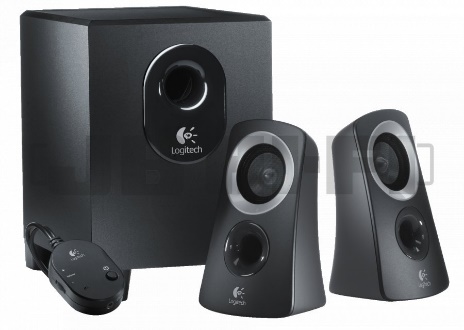 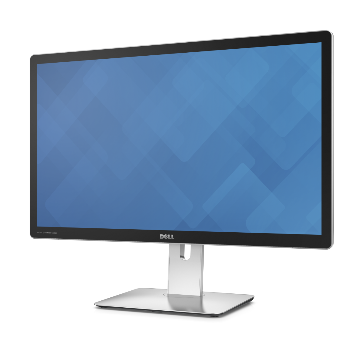 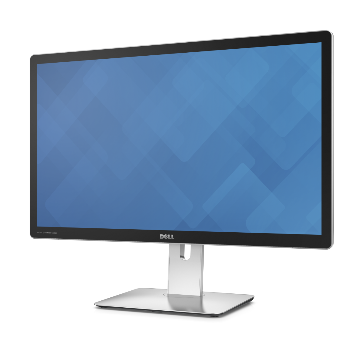 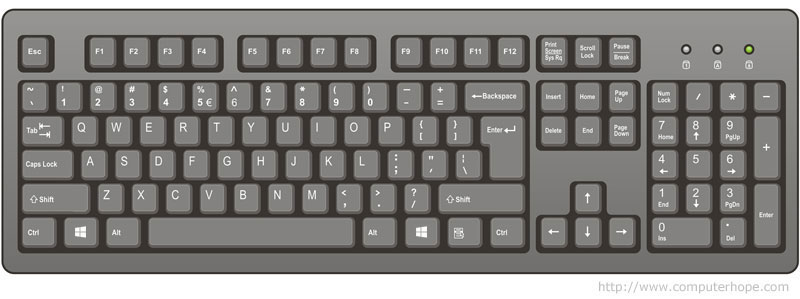 Computer Cabinet
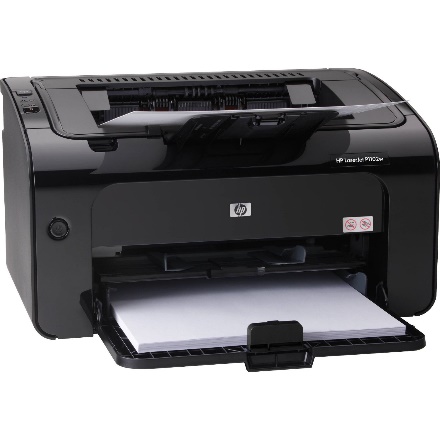 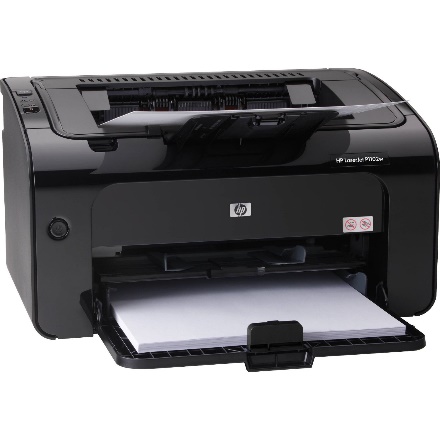 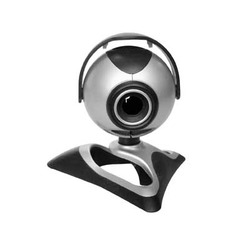 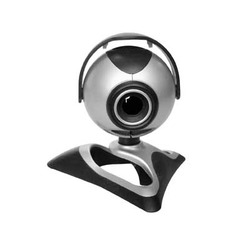 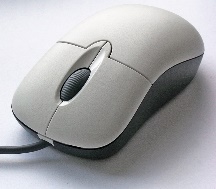 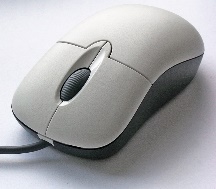 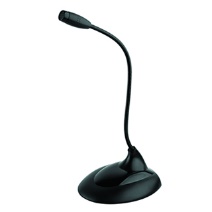 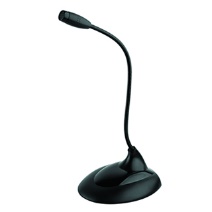 10/10/2018
Copyright © Carl M. Burnett
7
Power On Self Test (POST)
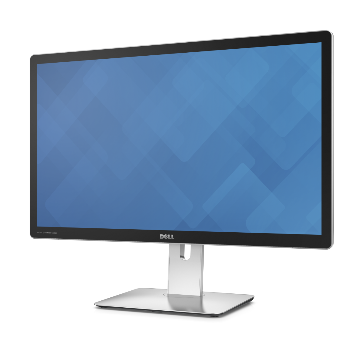 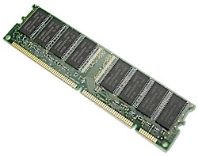 BIOS – Basic Input Output System
ROM – Read Only Memory
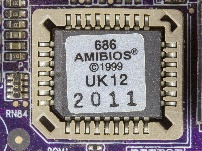 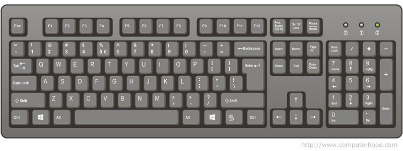 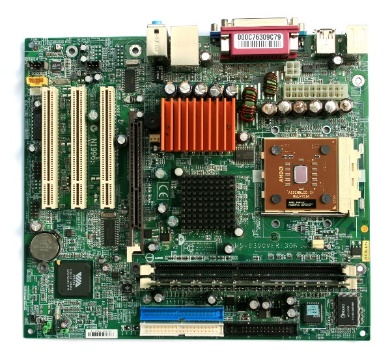 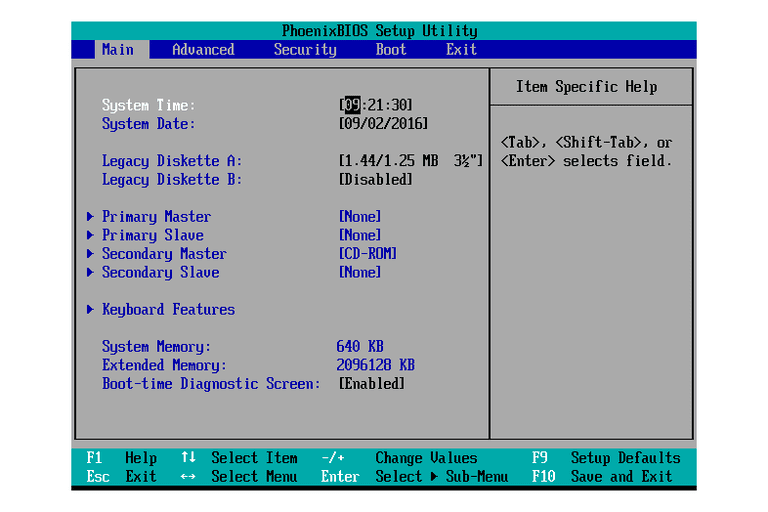 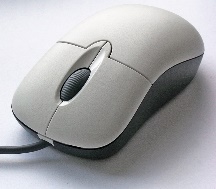 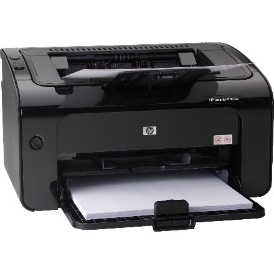 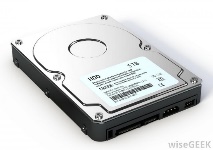 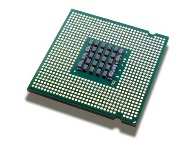 Loads the Operation System
10/10/2018
Copyright © Carl M. Burnett
8
Mobile Computing Devices
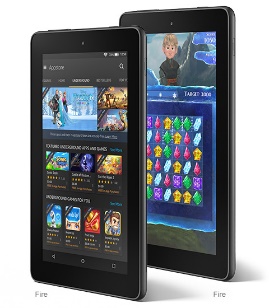 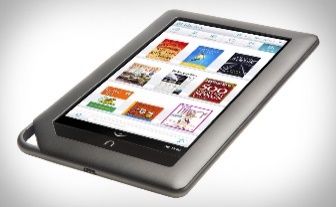 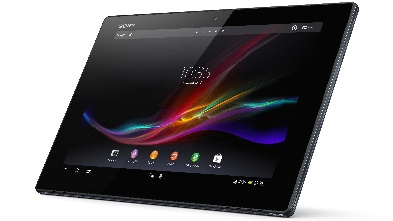 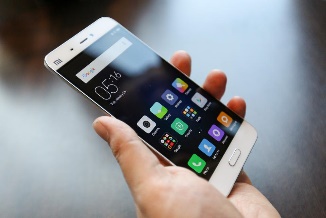 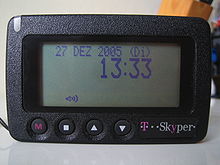 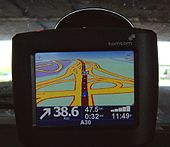 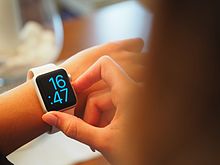 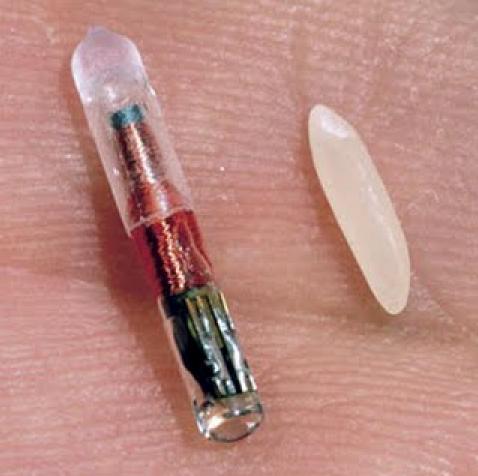 Eliot Lieberman – Digital technologies impact on pictures and picture taking in general
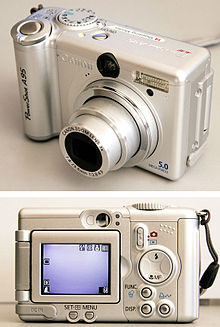 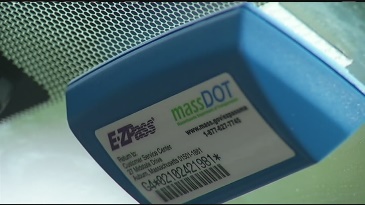 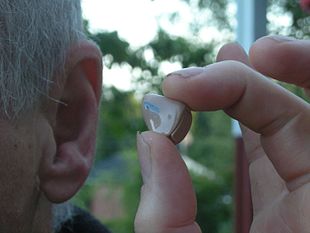 10/10/2018
Copyright © Carl M. Burnett
9
Hearing Instruments
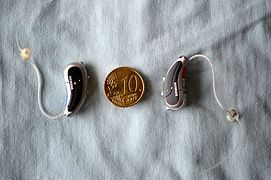 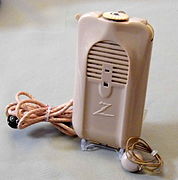 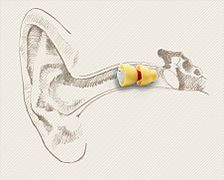 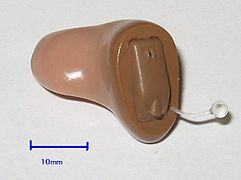 Vacuum Tube(1944)
Receiver-in-the-Canal
In-the-canal
Completely in the canal
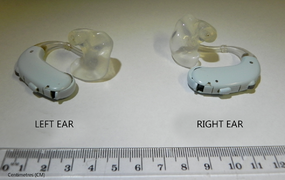 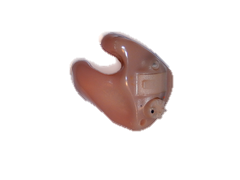 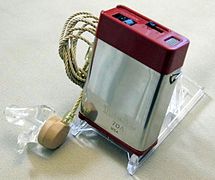 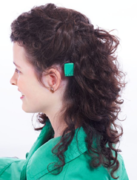 Bone Anchored
In-the-Ear
BTE hearing aids
Transistor Body Worn
(1948)
Analog Audio - US Patent 2,017,358 (1932)
Digital Audio - US Patent 4,548,082 (1984)
10/10/2018
Copyright © Carl M. Burnett
10
Student Exercise 1
List all the digital computing devices your interact with daily.

List the main component of your laptop, tablet, or phone. What is the type and version of your devices.   
List the peripheral devices of your laptop, tablet, or phone.What is the primary peripheral device of your computing device?
Share your lists with a classmate.
10/10/2018
Copyright © Carl M. Burnett
11
What are the Main Types of Computer Software?
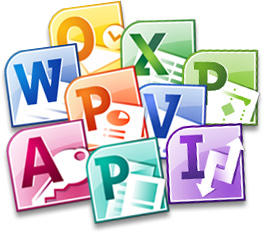 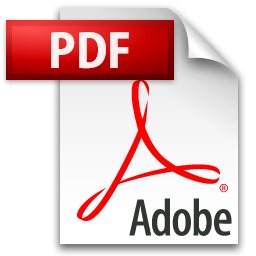 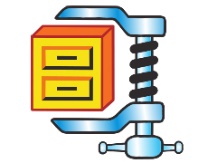 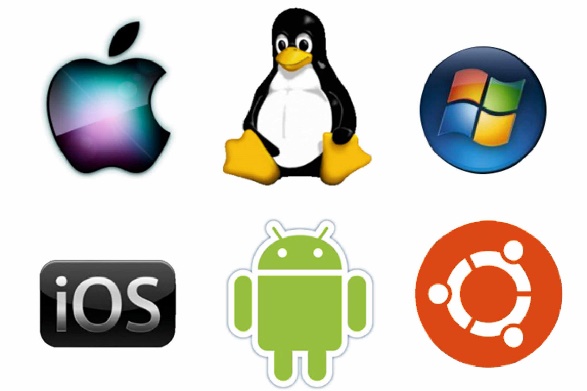 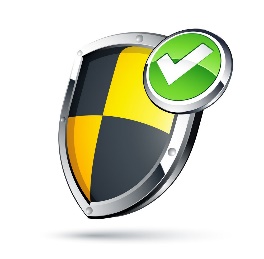 Operating Systems
Application Programs
Utility Programs
10/10/2018
Copyright © Carl M. Burnett
12
Windows Operating Systems
10/10/2018
Copyright © Carl M. Burnett
13
Apple Operating Systems
10/10/2018
Copyright © Carl M. Burnett
14
Android Operating System
10/10/2018
Copyright © Carl M. Burnett
15
Major Application Programs
10/10/2018
Copyright © Carl M. Burnett
16
Utility Programs
10/10/2018
Copyright © Carl M. Burnett
17
Student Exercise 2
What is the operating system and version of your computing devices?
PC
Laptop
Tablet
Phone
Watch
Tracker
What are the Utility program you have on your digital devices?
Share your lists with a classmate.
10/10/2018
Copyright © Carl M. Burnett
18
What is a Digital Network?
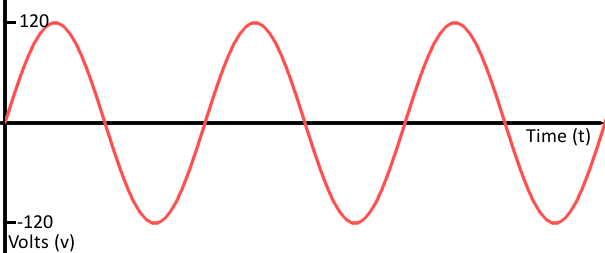 Analog versus Digital
Telephone Network
Radio Network
Television Network
Mobile Phone Network
Satellite Network
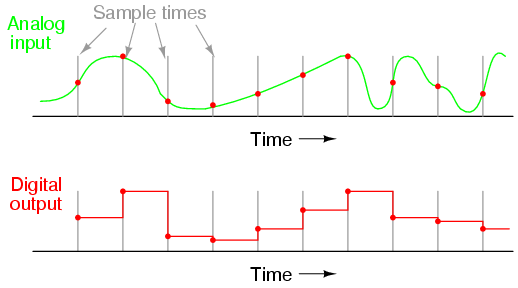 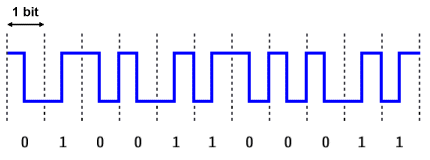 10/10/2018
Copyright © Carl M. Burnett
19
What are the Main Components of a Wired Network?
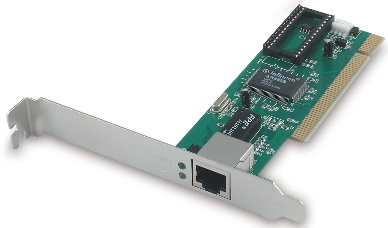 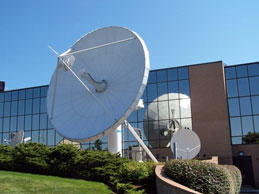 Network Interface Card(NIC)
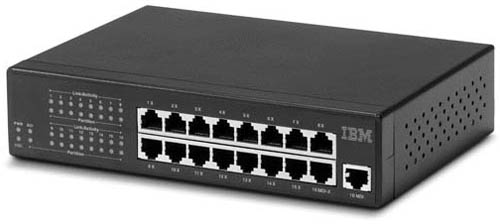 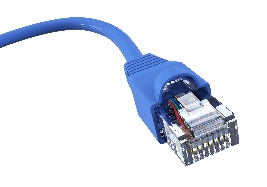 Satellite Uplink
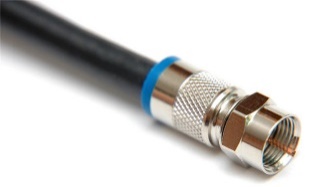 Cable
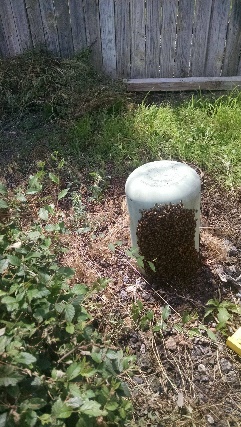 Hub
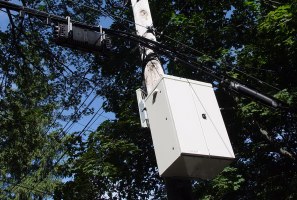 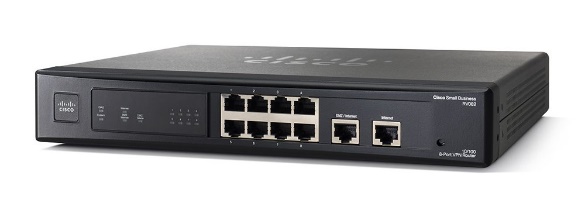 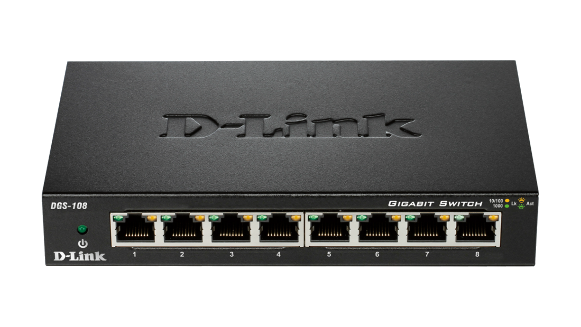 Router
Switch
FIOS Hub
Cable Hub
10/10/2018
Copyright © Carl M. Burnett
20
What are the Main Components of a Wireless Network?
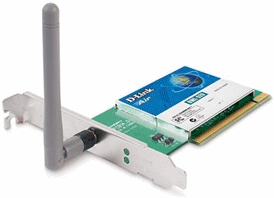 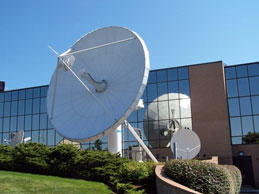 Wireless Network Interface Card(NIC)
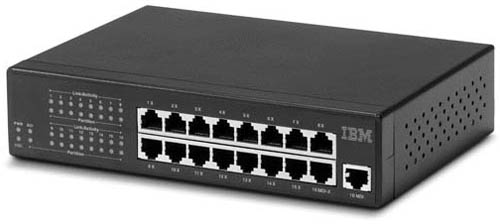 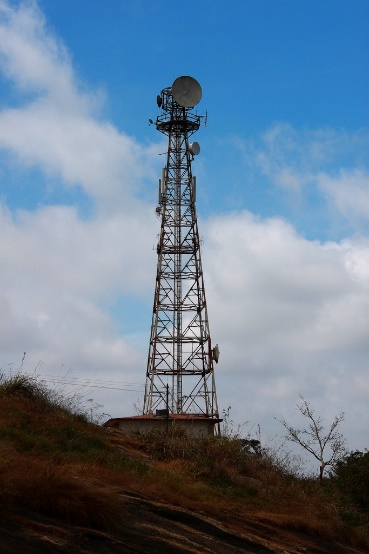 Satellite Uplink
Wireless Router
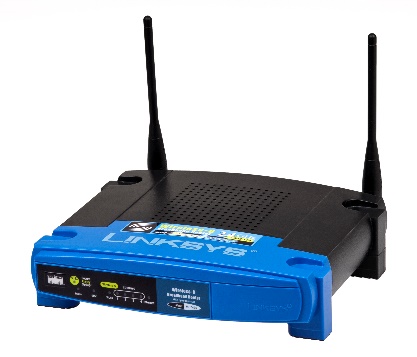 Hub
Ethernet Cable
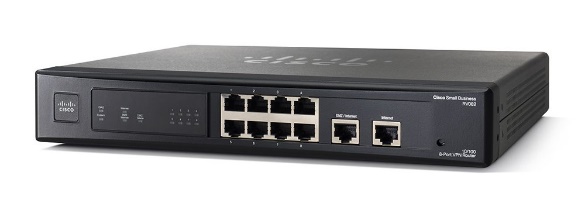 Cellphone Tower
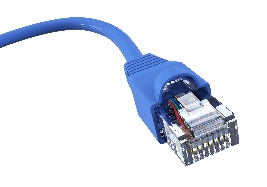 Switch
10/10/2018
Copyright © Carl M. Burnett
21
What is the difference between Computer Wireless Network and a Mobile Wireless Network?
Computer Wireless Network(WiFi)
Mobile Wireless Network
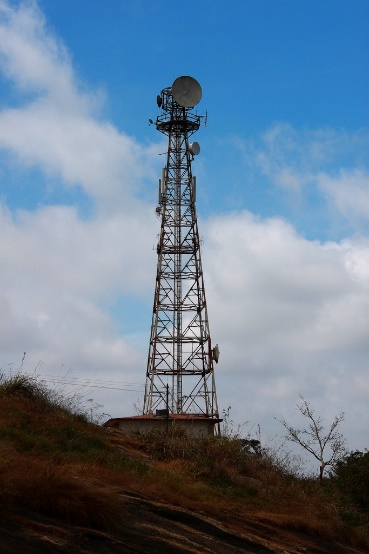 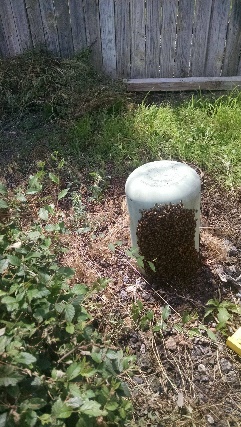 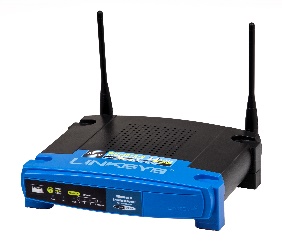 Cellphone Tower
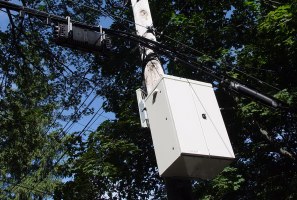 Wireless Router
FIOS Hub
Cable Hub
10/10/2018
Copyright © Carl M. Burnett
22
Bluetooth Network
IEEE Standard 802.15.1
Bluetooth 5
Pairing and Bonding
Class 1, industrial use cases 100 meters (300 ft).
Class 2, mobile devices10 meters (33 ft) 
Class 3 radios - 1 meter (3 ft)
Frequency Hopping
Wireless  mobile phone and a handsfree headset. 
Bluetooth compatible car stereo system.
communication with iOS and Android device phones, tablets and portable wireless speakers.
Wireless streaming of audio to headphones 
Wireless streaming of data collected by Bluetooth-enabled fitness devices to phone or PC.[27]
Wireless communication with PC input and output devices mouse, keyboard and printer.
Transfer of files, contact details, calendar appointments, and reminders between devices with OBEX.
GPS receivers, medical equipment, bar code scanners, and traffic control devices.
Wireless bridge between two Industrial Ethernet (e.g., PROFINET) networks.
Seventh and eighth generation game consoles 
Short-range transmission of health sensor data from medical devices to mobile phone, set-top box or dedicated telehealth devices.[31][32]
Real-time location systems (RTLS) are used to track and identify the location of objects in real time using "Nodes" or "tags" attached to, or embedded in, the objects tracked, and "Readers" that receive and process the wireless signals from these tags to determine their locations.[33]
Calgary, Alberta, Canada's Roads Traffic division uses data collected from travelers' Bluetooth devices to predict travel times and road congestion for motorists.[35]
10/10/2018
Copyright © Carl M. Burnett
23
Student Exercise 3
Group your devices based on how they connect to a network.(Wired, WiFi, Mobile, Bluetooth)
Share your lists with a classmate.
10/10/2018
Copyright © Carl M. Burnett
24
Review
Digital Computing Devices & Networks
Technical Terms, Jargon, Acronyms, and Abbreviations
Digital Computing Devices & Networks
What are Digital Computing Devices 
What are the Main Components of Digital Computing Devices 
What are the Main Components of Computer Hardware
Student Exercise 1
What are the Types of Computer Software 
Student Exercise 2
What is a Digital Network 
What are the Main Components of a Wired Network 
What are the Main Components of a Wireless Network 
What is the difference between Telecommunication Wireless and Computer Wireless Networks 
Student Exercise 3
Next Session – Telecommunications, Internet, & World Wide Web
10/10/2018
Copyright © Carl M. Burnett
25